Welcome to the Online Positioning User Service 
(OPUS) User Forum
Our presentation will begin shortly
The audience will be muted by default. Submit questions using 
the webinar’s question function.
Audio is available via computer speakers (VoIP).  
Certificates of Attendance will be provided for those attending the entire webinar. 
Recorded presentation available in ~1 week
For live captioning, visit http://www.fedrcc.us/  
Click: Join Now, and enter event number 4957022
Please complete the brief evaluation form after the webinar.
TIP: Slides stop advancing? Refreshing your browser (     ) usually fixes the problem!
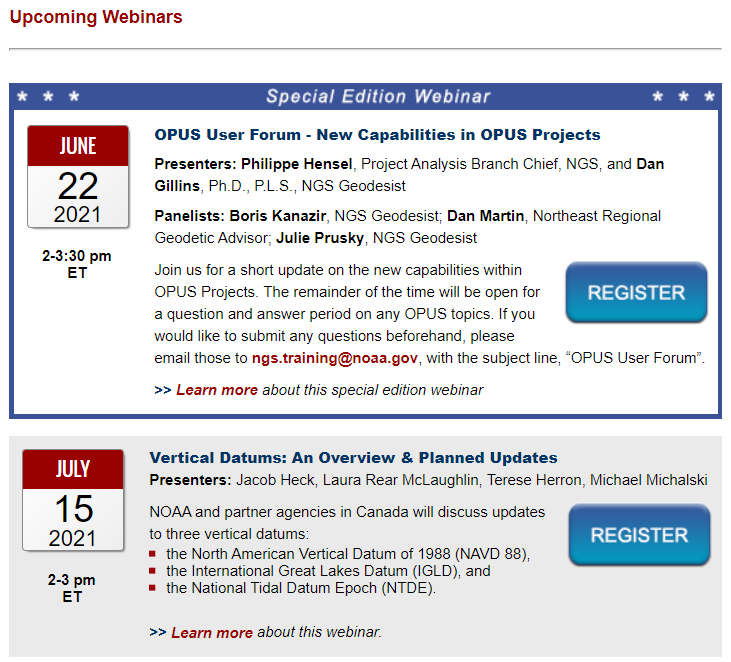 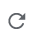 Welcome to the Online Positioning User Service 
(OPUS) User Forum
The audience will be muted by default. Submit questions using 
the webinar’s question function.
Audio is available via computer speakers (VoIP).  
Certificates of Attendance will be provided for those attending the entire webinar. 
Recorded presentation available in ~1 week
For live captioning, visit http://www.fedrcc.us/  
Click: Join Now, and enter event number 4957022
Please complete the brief evaluation form after the webinar.
TIP: Slides stop advancing? Refreshing your browser (     ) usually fixes the problem!
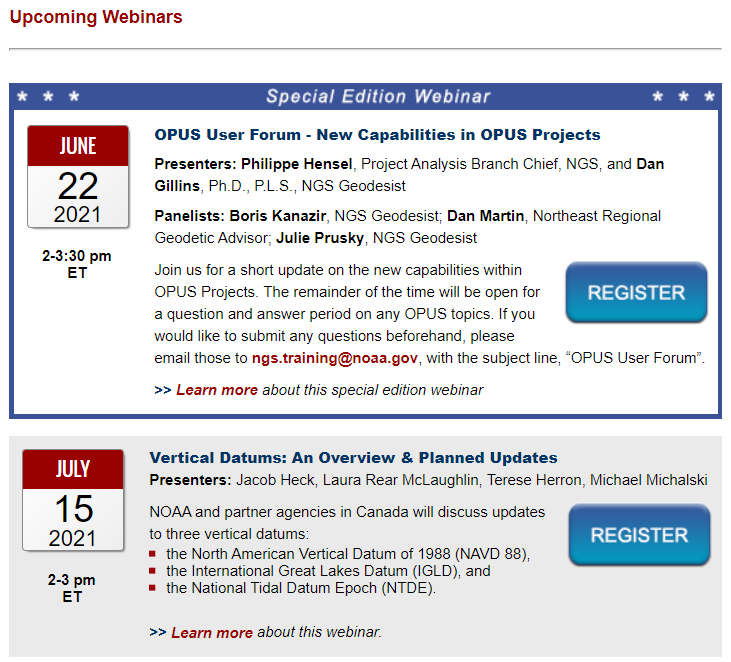 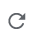 OPUS User Forum - Tips on Successful Use
 of OPUS Shared Solutions
Presenters/Panelists
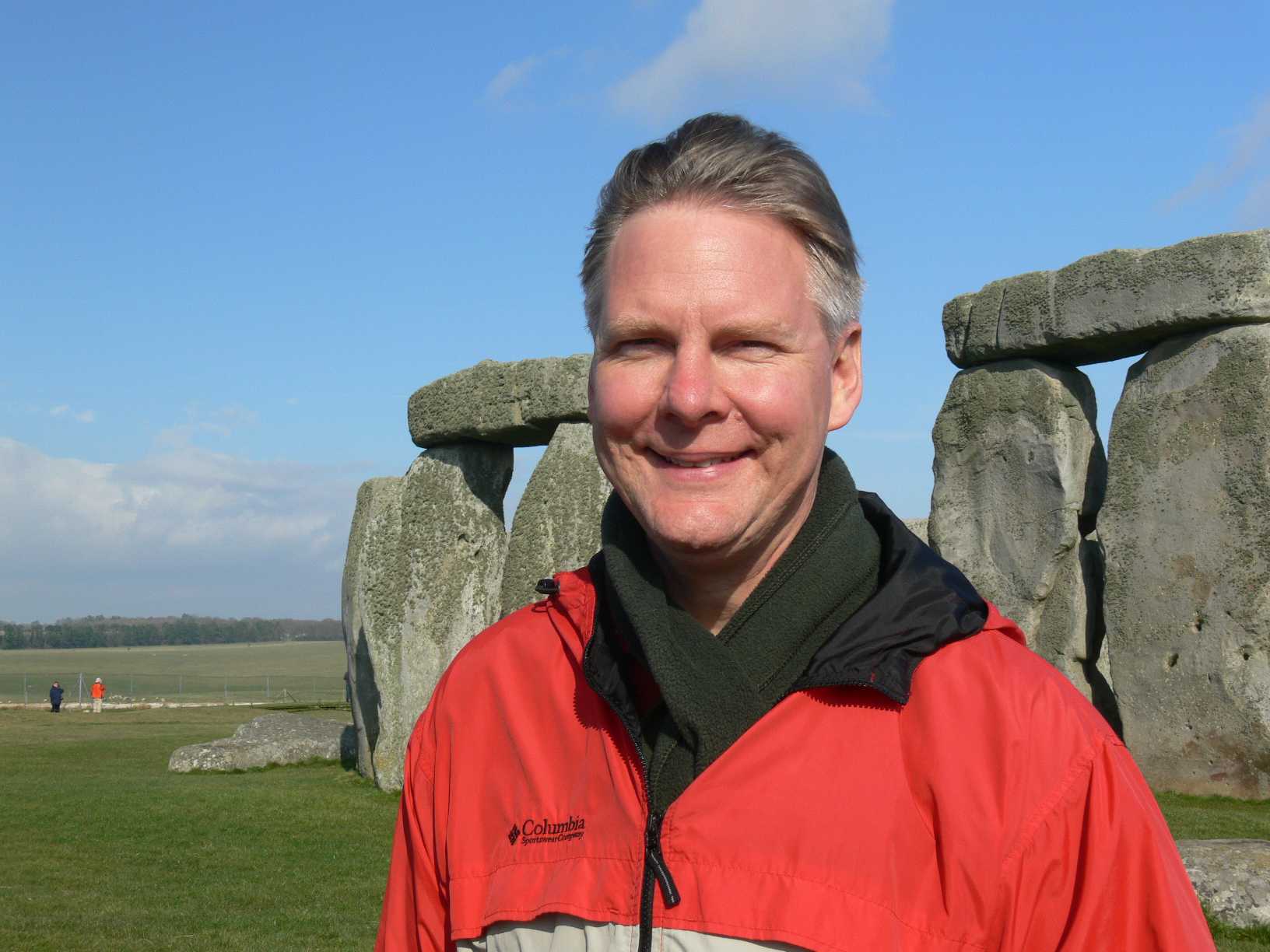 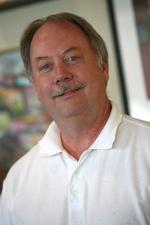 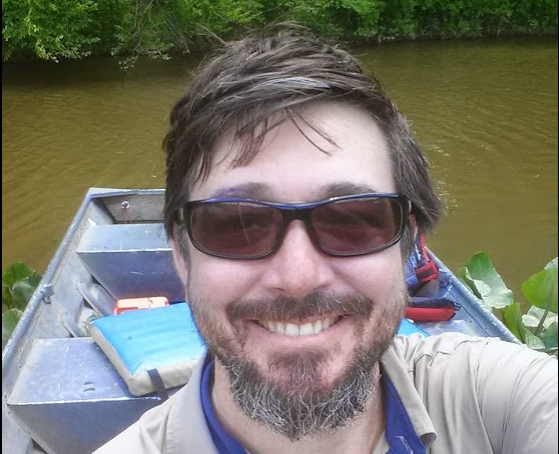 Joe Evjen, NGS Geodetic Standards and Applications Branch Chief
Dave Zenk, Northern Plains Regional Advisor, NGS
Galen Scott, NGS Constituent Resources Manager
‹#›
OPUS User Forum - Tips on Successful Use
 of OPUS Shared Solutions
Moderators/Support Team
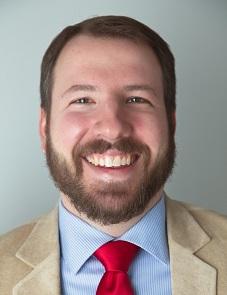 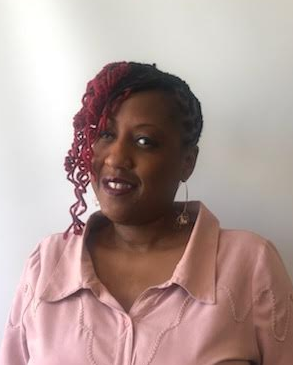 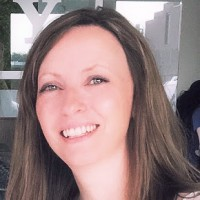 Sonja Bowen, NGS Communications and Outreach Team
Jeff Jalbrzikowski, Appalachian Regional Geodetic Advisor
Erika Little, NGS Training Coordinator
‹#›
Tips on Successful Use of OPUS SHARE
OPUS User Forum 

Webinar
November 30, 2021
November 30, 2021
Tips on Successful Use of OPUS SHARE
‹#›
[Speaker Notes: Welcome to  “How to Submit an OPUS Share Observation”]
HANDOVER to JOE,
ERIKA retains control of transitions
‹#›
OPUS User Forum – 
Tips on Successful Use of OPUS Shared Solutions


learn more about sharing your OPUS solutions
hear an update on the GPS on Bench Marks campaign
sharing demos; some common reasons Shared Solutions may fail
question and answer period on any OPUS topics.




November 30, 2021  |  2-3:30 pm
Content Rating: Beginner- No prior knowledge of this topic is necessary.
Target Audience: OPUS Users
Certificate of Attendance: Yes
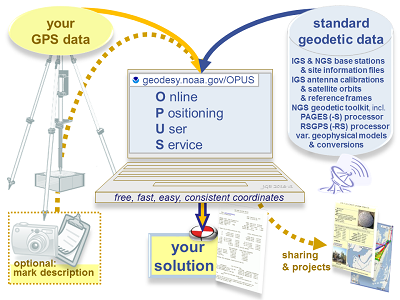 [Speaker Notes: Let’s talk about OPUS today,
OPUS: as the name suggests, is a service for positioning, designed for online users.

I’ll begin with a brief overview of what the service does now, describe some planned enhancements, then we’ll pivot, as this is a user forum, to answering your questions]
Today’s Panel
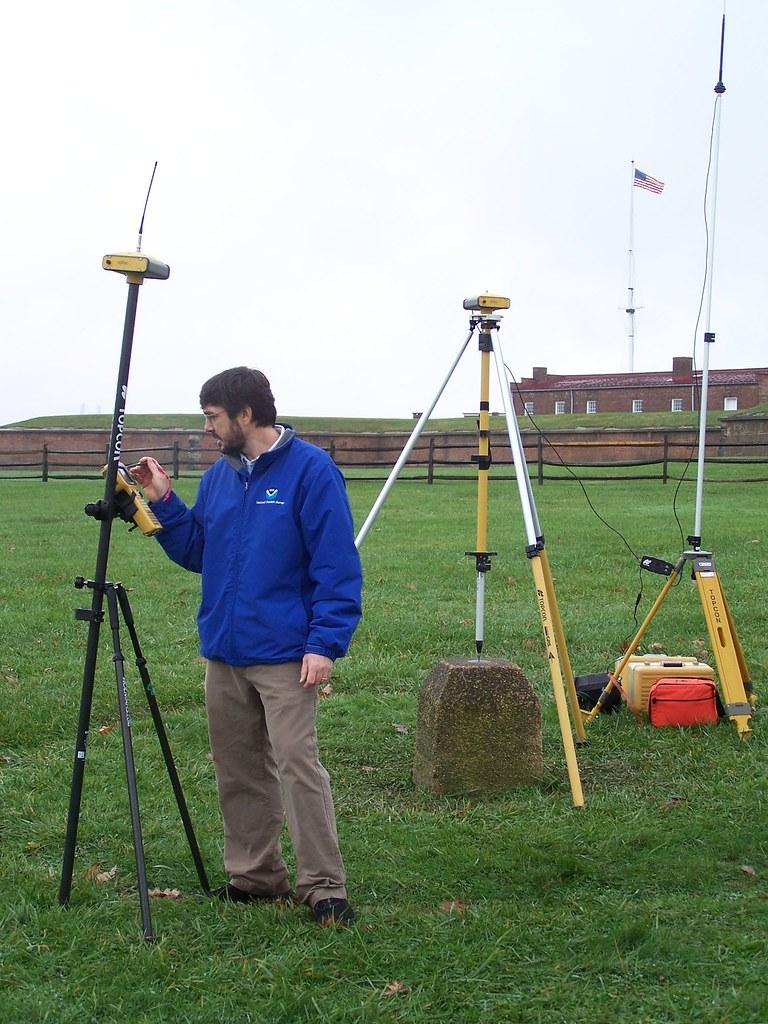 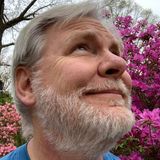 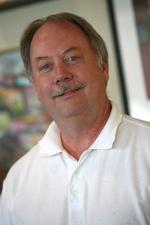 David Zenk
dave.zenk@noaa.gov

National Geodetic Survey
Advisor, Northern Plains Region 
Minnesota, North Dakota, South Dakota, Iowa, and Nebraska
Joe Evjen
joe.evjen@noaa.gov

National Geodetic Survey
Chief, Geodetic Standards and Applications Branch
Galen Scott
galen.scott@noaa.gov

National Geodetic Survey
Constituent Resources Manager
[Speaker Notes: And here we are, I’m on the left, Dan and Dave will cut in as needed to correct me, and to answer your questions later.Thanks also to the folks in the Geodetic Services division for organizing and facilitating the webinar.]
Today’s Outline
Tips on Successful Use of OPUS SHARE
Introductory remarks - Joe Evjen
Play 11 minute video (by Dave Zenk). https://geodesy.noaa.gov/corbin/class_description/opus-share-tutorial/
Dave does 2 demos of filling out the OPUS SHARE form – for a new mark & an existing mark.
Then, Galen Scott will discuss GPS on BM contributions.
Finally, Joe Evjen will discuss the NGS review/approval process of shared marks  to explain why some submissions fail.
Questions and answer period
November 30, 2021
Tips on Successful Use of OPUS SHARE
‹#›
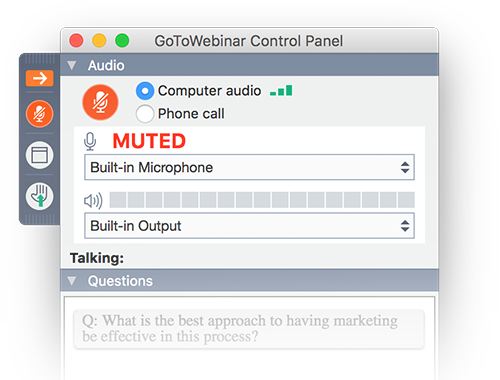 This is an interactive forum!

Use your GoToMeeting question box.

We will answer them today, or soon.
[Speaker Notes: And YOU will ask most of the questions! You can start right nowYou should have a GoToMeeting control panel which looks like this on your screen; 
Use the QUESTION function on the bottom of that panel to send questions to us as they come to you.

We’ll harvest your questions while I’m speaking, then highlight the most popular seeming questions in part two.
Later, we’ll try to send out answers to ALL the questions asked.]
yourGPS data
IGS & NGS base stations    & site information filesIGS antenna calibrations    & satellite orbits    & reference frames
NGS geodetic toolkit, incl.
    PAGES (-S) processor    RSGPS (-RS) processor
  var. geophysical models
        & conversions
standard geodetic data
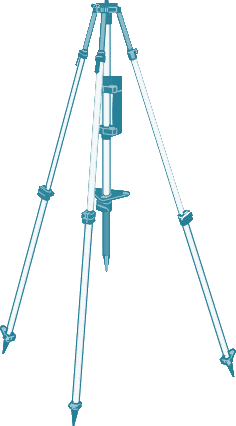 O nline       P ositioning       U ser       S ervice
geodesy.noaa.gov/OPUS
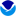 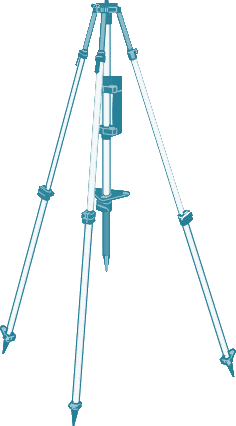 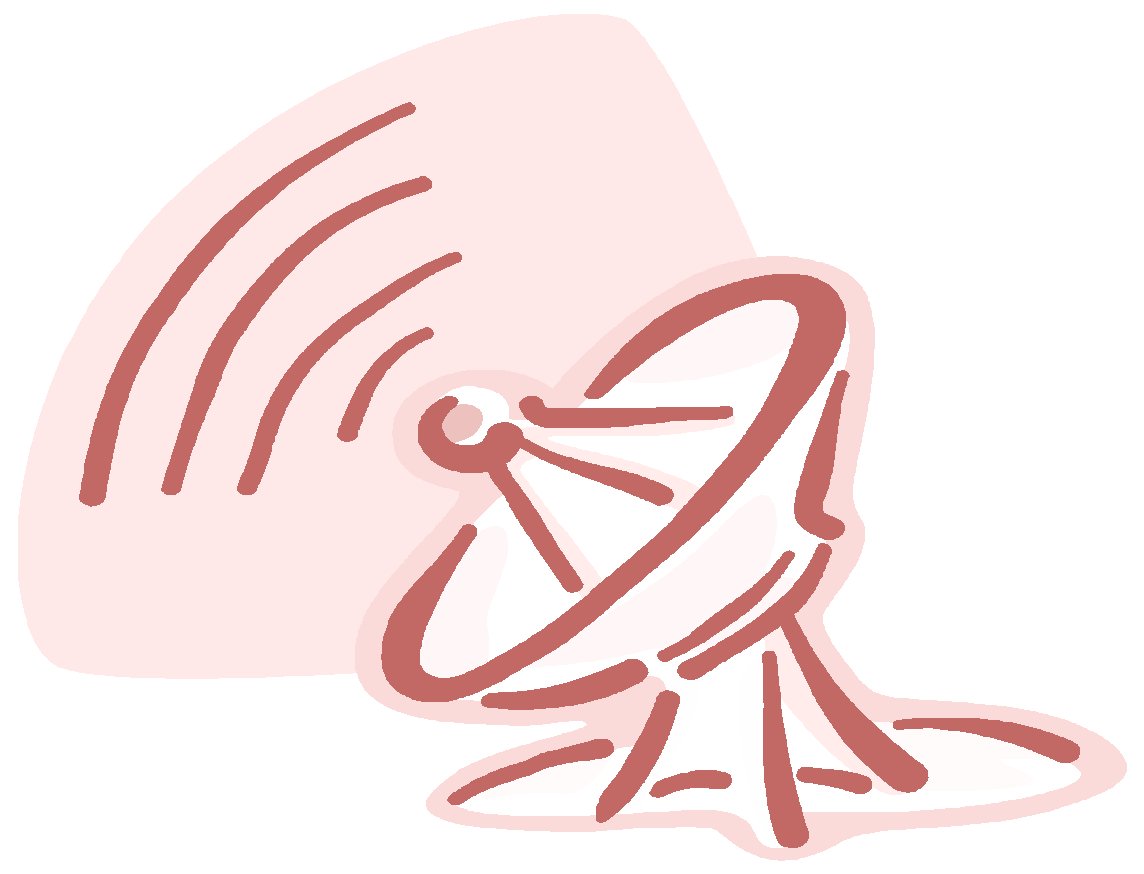 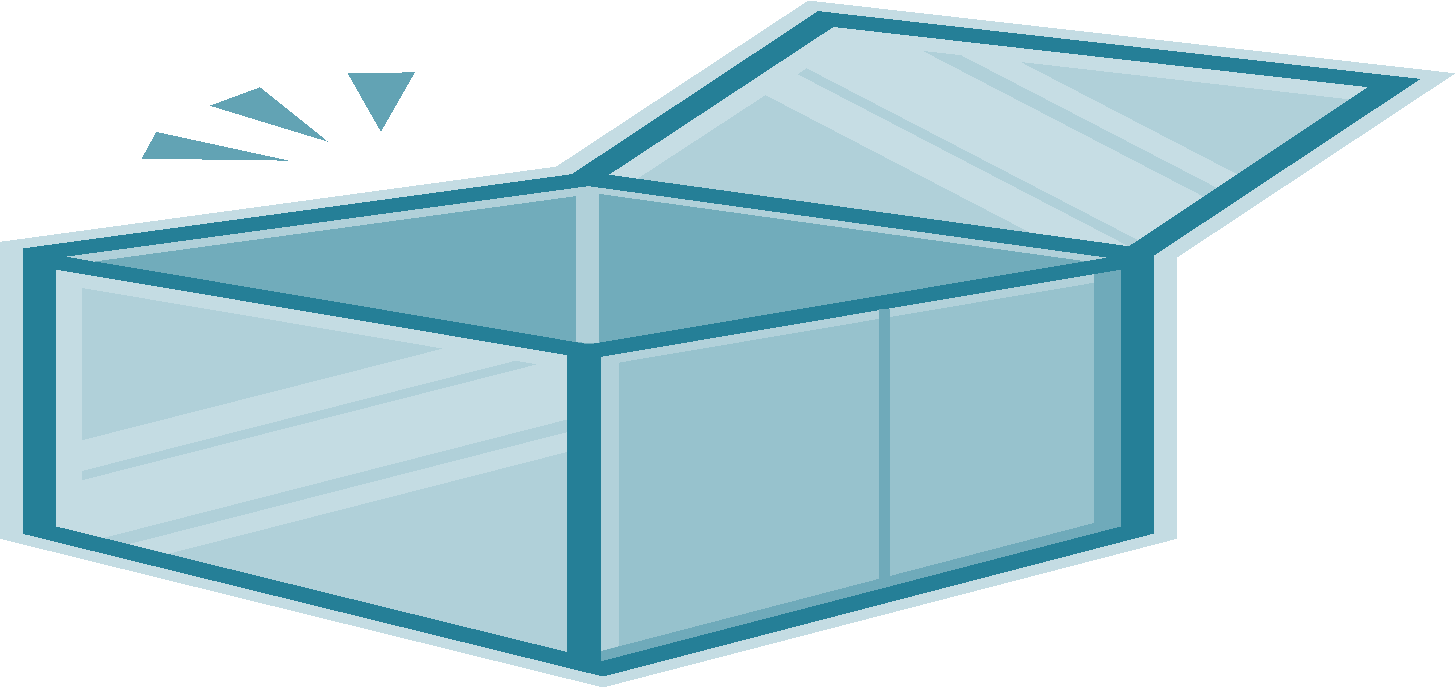 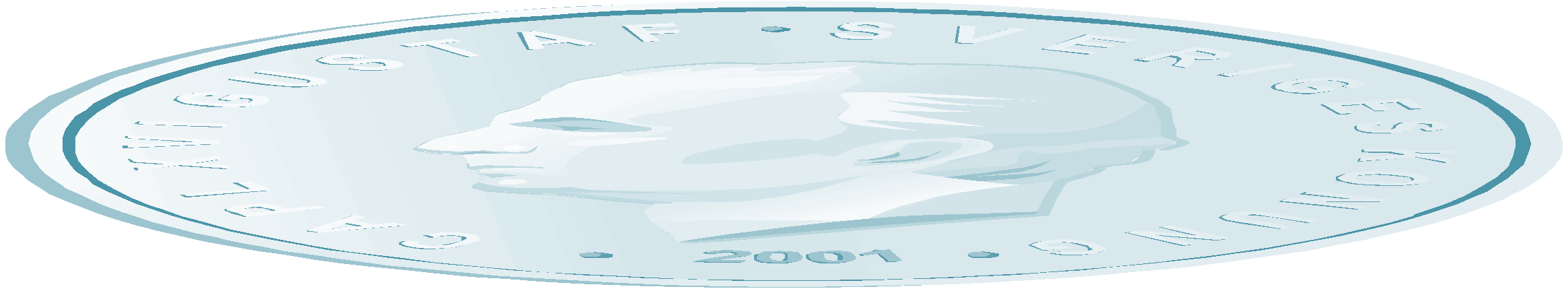 JGE 2021 v1
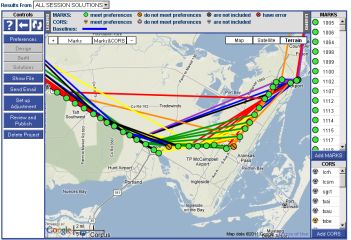 free, fast, easy, consistent coordinates
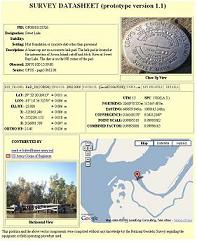 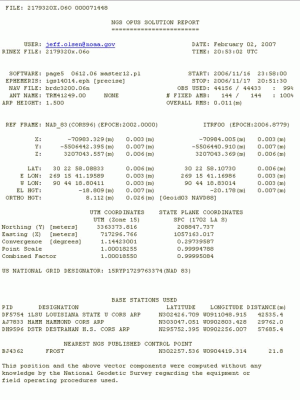 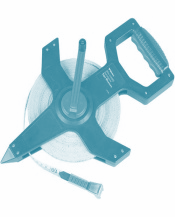 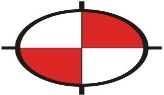 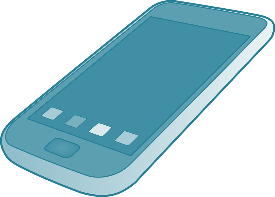 yoursolution
sharing & projects
optional:
mark description
[Speaker Notes: Here’s a simple schematic. You we both have data. When you combine them in OPUS, your data align to the National Spatial Reference System.

Adding mark information facilitates sharing and projects options.]
Data Contribution Routes
see also, mark recovery to update mark descriptions and add photos
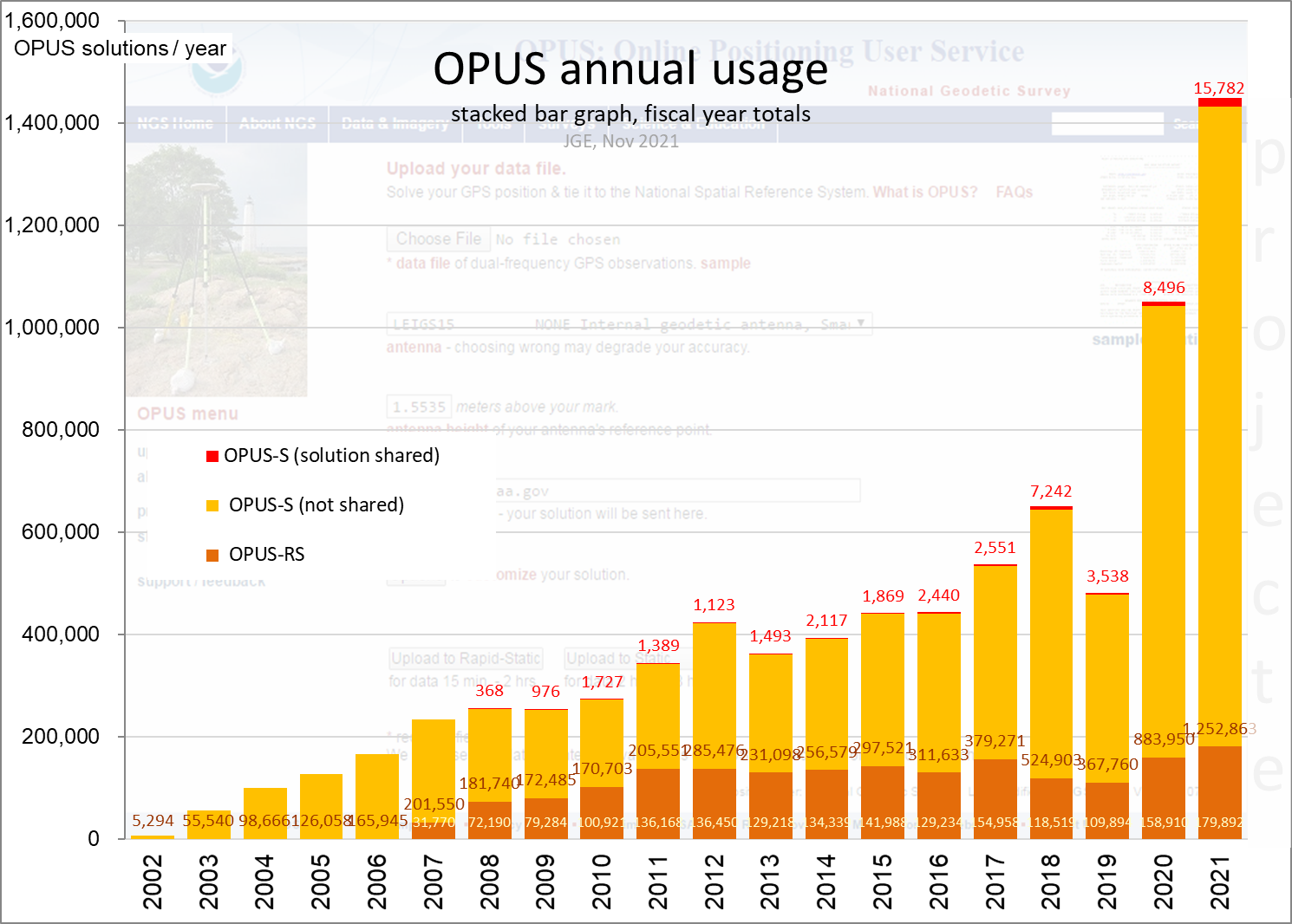 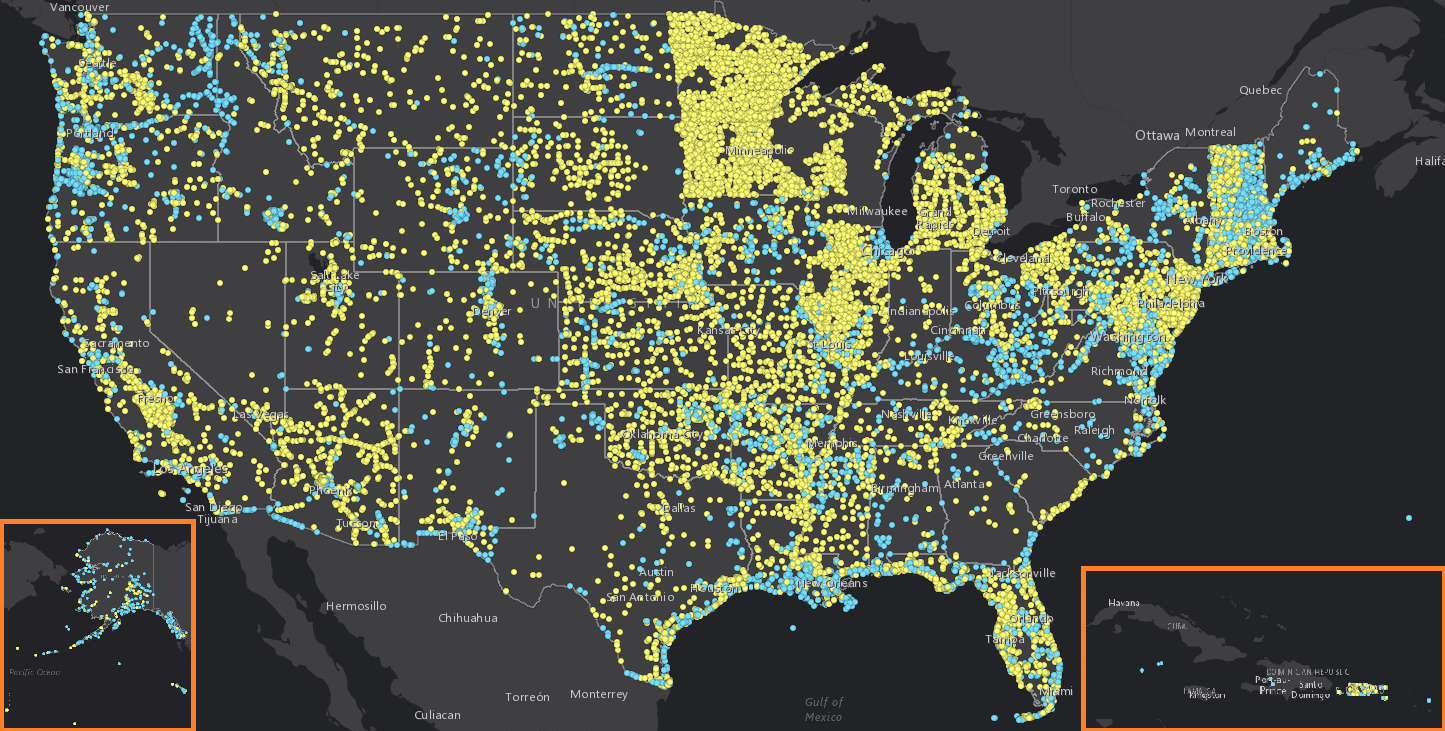 [Speaker Notes: OPUS has grown to be quite popular over time.

OPUS now serves over a million data submissions per year!

Over 40,000 of those have been shared, improving datasheets and giving us the observations to improve height models such as GEOID18]
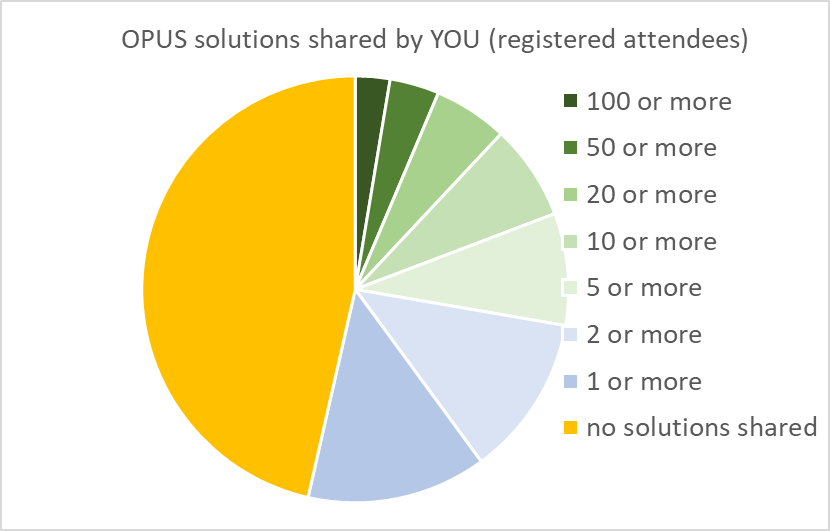 ‹#›
planned rollouts
[Speaker Notes: Here’s a list of six different enhancements to OPUS in various stages of planning, on the following slides we’ll address each one-by-one]
HANDOVER to DAVE,
ERIKA retains control of transitions
‹#›
“How to Submit an OPUS Share Observation”
11 minute video – on NGS website:
https://geodesy.noaa.gov/corbin/class_description/opus-share-tutorial/
“GPS on Benchmarks” page
Left side column 
“Tutorial Video”
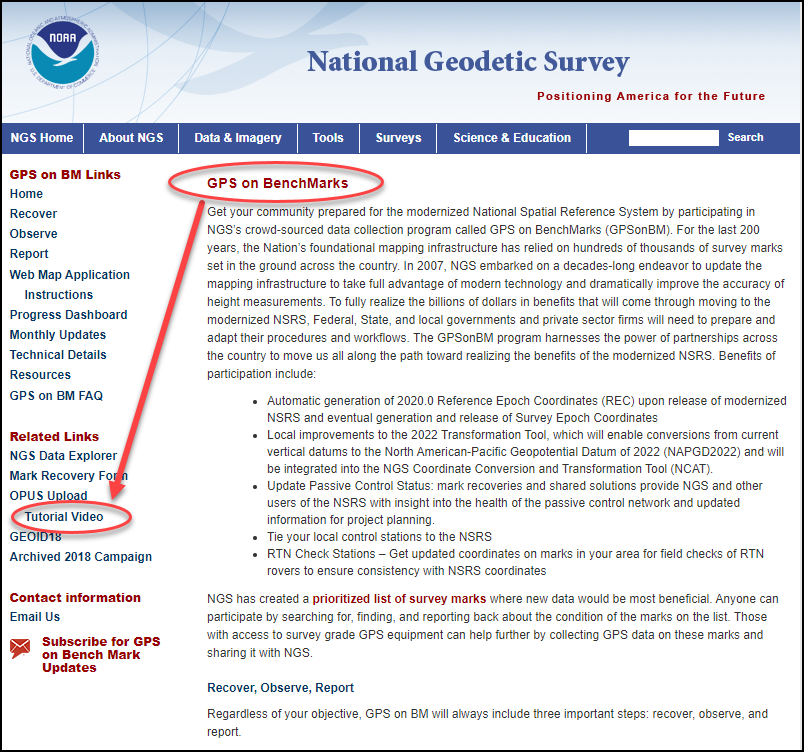 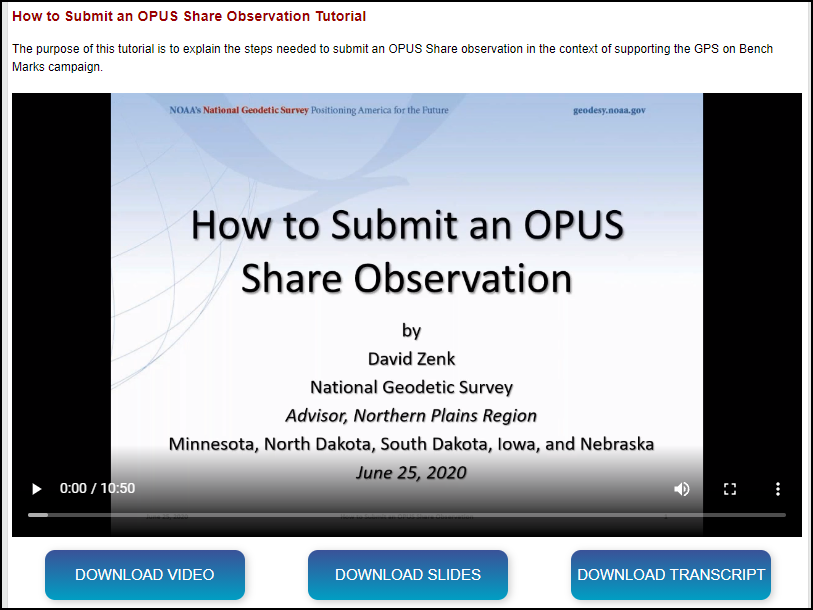 November 30, 2021
Tips on Successful Use of OPUS SHARE
‹#›
Post Video Demo
Zenk submitted 2 OPUS Share observations
A new mark (ZENK DECK)
An existing mark (PARKER RESET)

Resulting email series captured – (a live demo will not fit time allowed).
November 30, 2021
Tips on Successful Use of OPUS SHARE
‹#›
ZENK DECK – prepare to submit – gather files
Observation RINEX FILE – 4+ hour needed.
2 photos – close-up & horizontal
Prepared descriptive text recommended
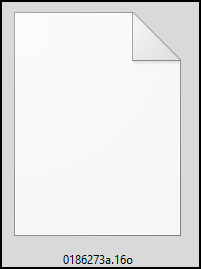 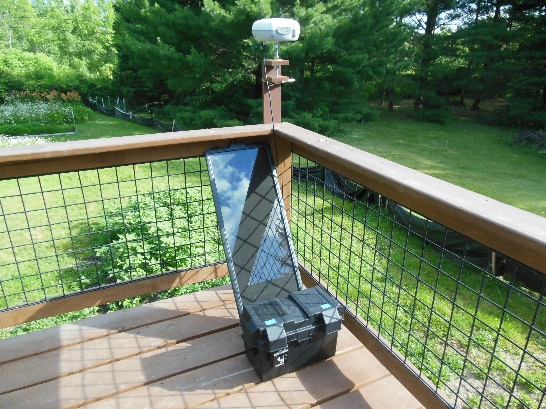 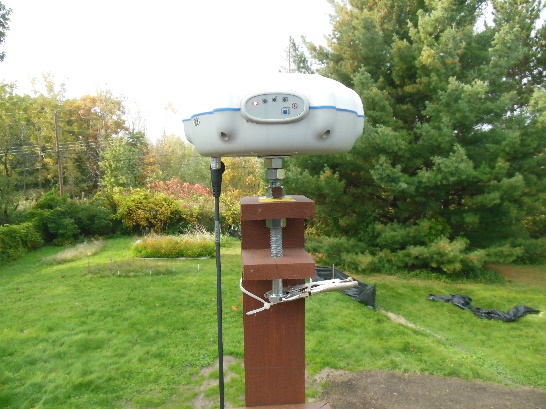 RINEX File
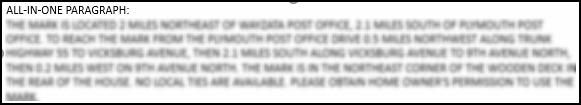 November 30, 2021
Tips on Successful Use of OPUS SHARE
‹#›
Submit to OPUS SHARE - choose NEW MARK - Upload
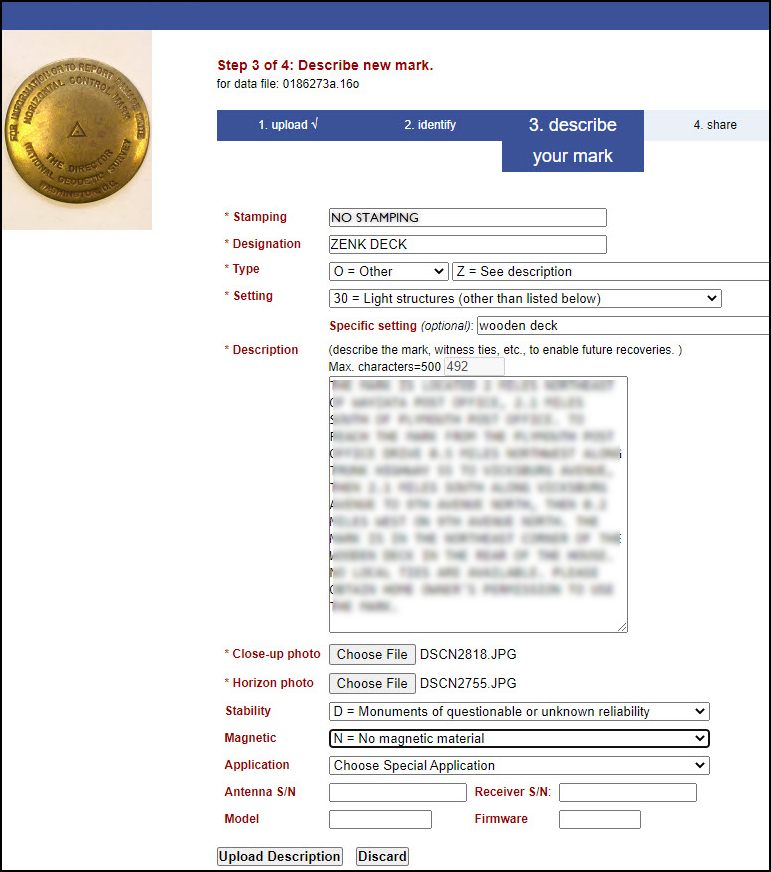 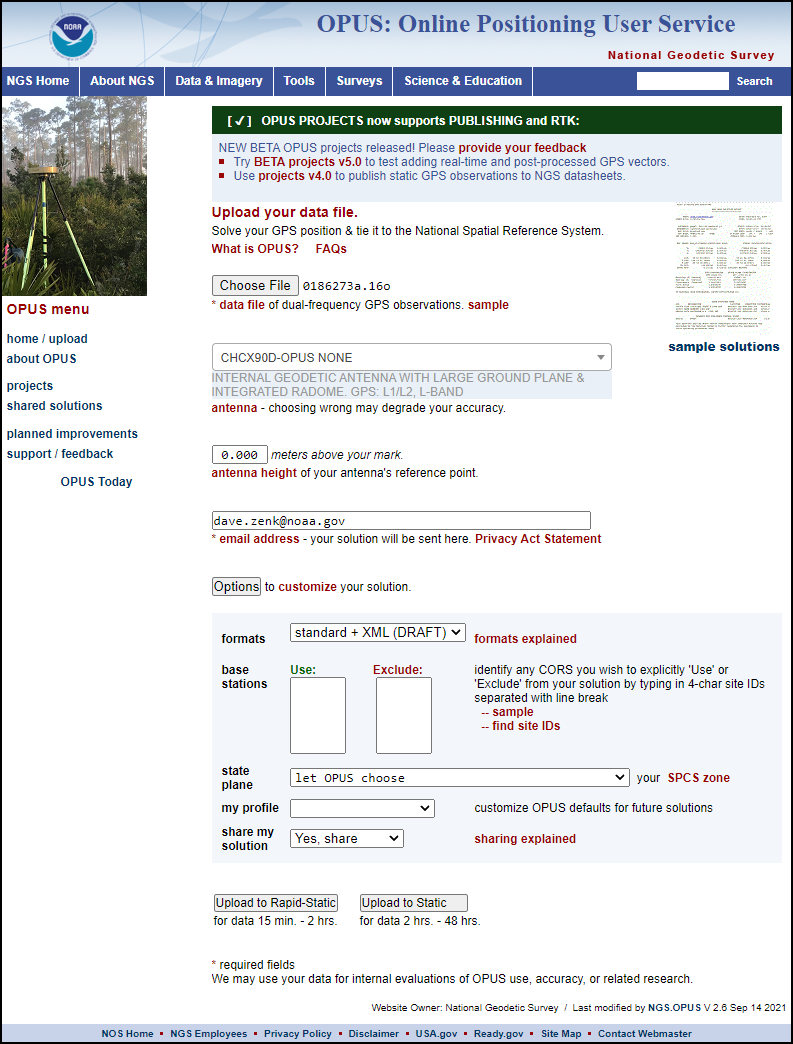 November 30, 2021
Tips on Successful Use of OPUS SHARE
‹#›
The First Email arrives - OPUS Static Solution
Inspect for QA/QC – note “nearest mark”
Wait for Second Email – might be a few minutes!
NGS OPUS SOLUTION REPORT
                              ========================

All computed coordinate accuracies are listed as peak-to-peak values.
For additional information: https://www.ngs.noaa.gov/OPUS/about.jsp#accuracy

      USER: dave.zenk@noaa.gov                      DATE: September 23, 2021
RINEX FILE: 0186273a.16o                            TIME: 15:44:15 UTC


  SOFTWARE: page5  2008.25 master78.pl 160321      START: 2016/09/29  00:00:00
 EPHEMERIS: igs19164.eph [precise]                  STOP: 2016/09/29  07:59:00
  NAV FILE: brdc2730.16n                        OBS USED: 17162 / 20036   :  86%
  ANT NAME: CHCX90D-OPUS    NONE             # FIXED AMB:   137 /   150   :  91%
ARP HEIGHT: 0.000                            OVERALL RMS: 0.016(m)
-
-
-
NEAREST NGS PUBLISHED CONTROL POINTDP6855      PARKER RESET                   N445948.497 W0932816.168    1564.6
8 hrs OK, exceeds 4 hr
OK
OK
OK
0.000 is OK, intentional choice
Advisory Message  – may help you discover nearby marks
November 30, 2021
Tips on Successful Use of OPUS SHARE
‹#›
The Second Email arrives
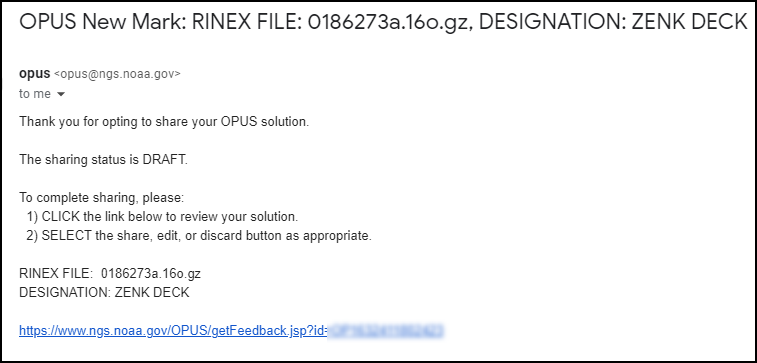 Follow the hyperlink
November 30, 2021
Tips on Successful Use of OPUS SHARE
‹#›
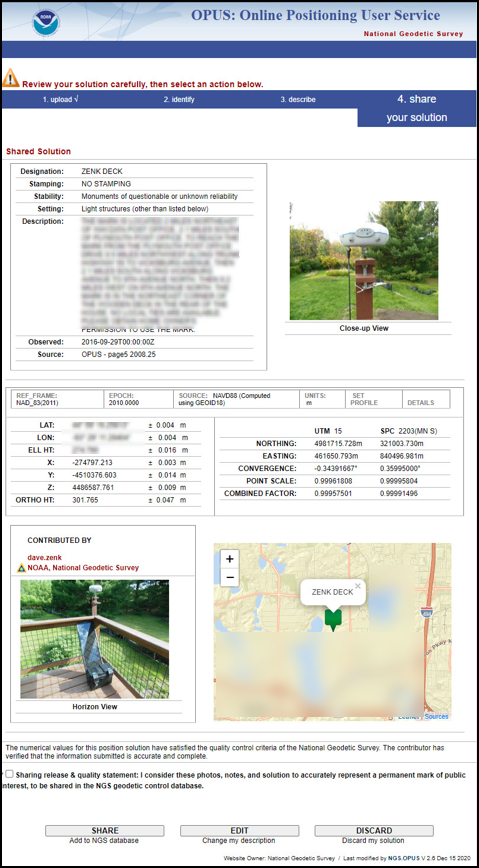 MOCK- UP Shared Solution
Inspect, then 
SHARE
Wait for Third Email
EDIT 
Then, wait for Third Email
DISCARD
End of action
November 30, 2021
Tips on Successful Use of OPUS SHARE
‹#›
The Third Email arrives
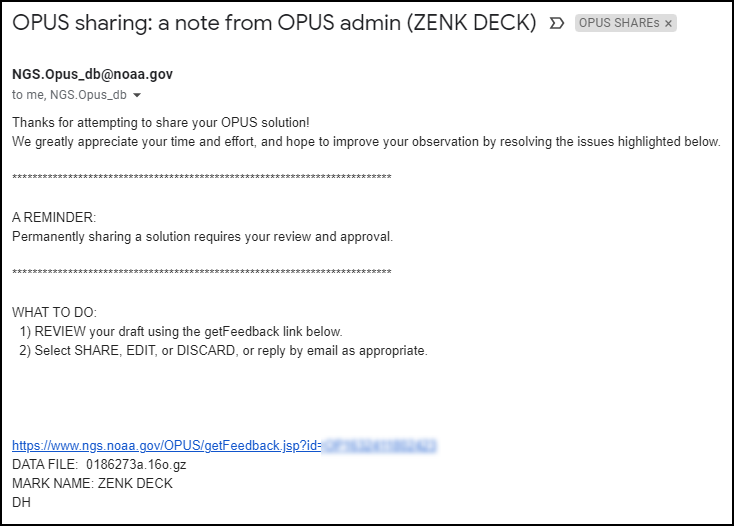 The text of this email reminds me that I need to Review and Approve.
I will not do that since the mark is not of public interest.
I will select DISCARD.
November 30, 2021
Tips on Successful Use of OPUS SHARE
‹#›
What if Something Goes Wrong?
OPUS SHARE applies several behind the scenes QA/QC steps.
(more on this later)

I made a mistake on PARKER RESET
Let’s see what happened.
November 30, 2021
Tips on Successful Use of OPUS SHARE
‹#›
PARKER RESET– prepare to submit – files
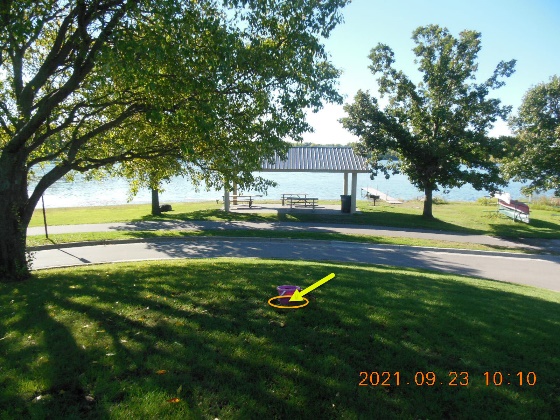 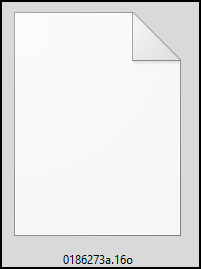 RINEX File
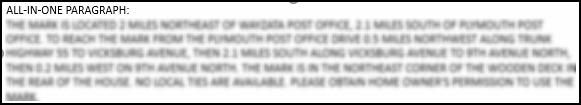 November 30, 2021
Tips on Successful Use of OPUS SHARE
‹#›
PARKER RESET
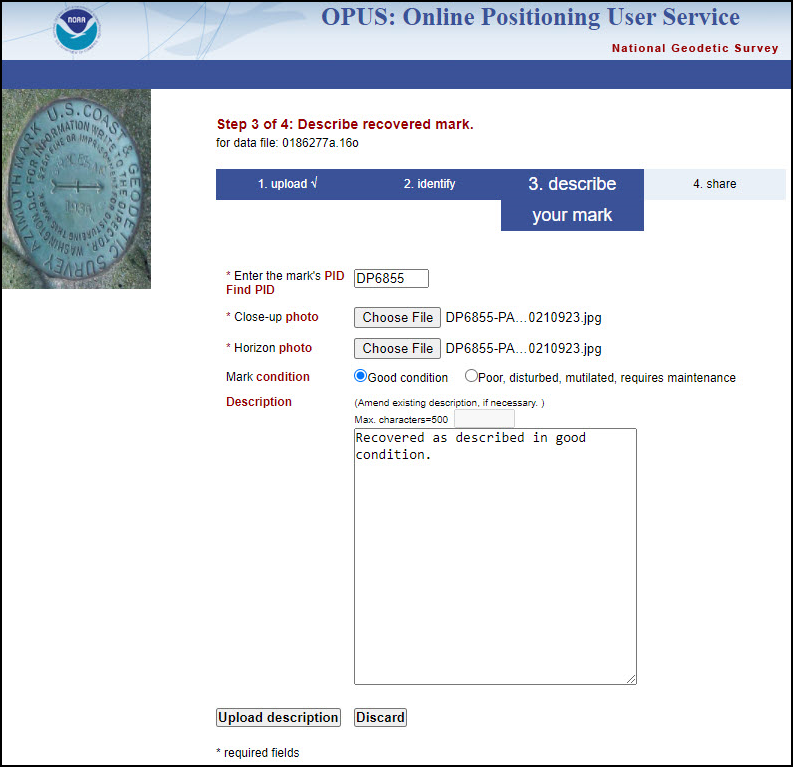 Followed usual steps
Upload to Static
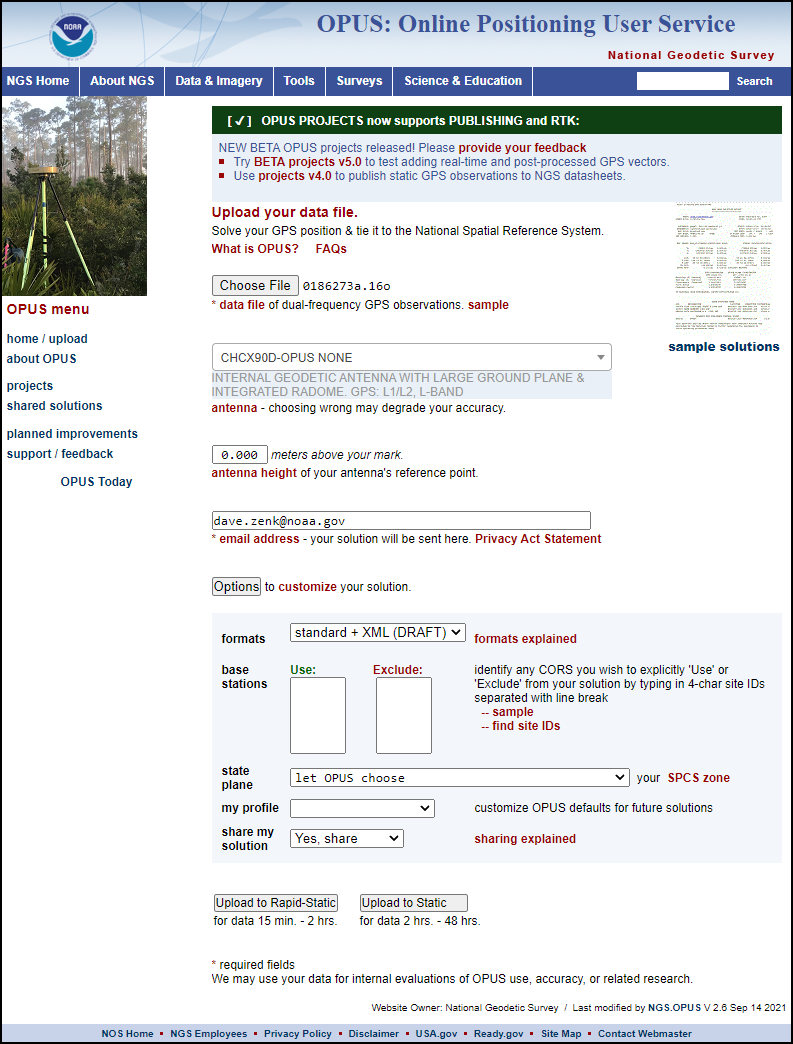 Since this is an EXISTING MARK, the dialog box is much simpler.
November 30, 2021
Tips on Successful Use of OPUS SHARE
‹#›
The First Email arrives - OPUS Static Solution
QA/QC looks good – except for Nearest Mark.
I missed this the first time, too.
NGS OPUS SOLUTION REPORT
                              ========================

All computed coordinate accuracies are listed as peak-to-peak values.
For additional information: https://www.ngs.noaa.gov/OPUS/about.jsp#accuracy

      USER: dave.zenk@noaa.gov                      DATE: September 23, 2021
RINEX FILE: 0186273a.16o                            TIME: 15:44:15 UTC


  SOFTWARE: page5  2008.25 master78.pl 160321      START: 2016/09/29  00:00:00
 EPHEMERIS: igs19164.eph [precise]                  STOP: 2016/09/29  07:59:00
  NAV FILE: brdc2730.16n                        OBS USED: 17162 / 20036   :  86%
  ANT NAME: CHCX90D-OPUS    NONE             # FIXED AMB:   137 /   150   :  91%
ARP HEIGHT: 0.000                            OVERALL RMS: 0.016(m)
-
-
-
NEAREST NGS PUBLISHED CONTROL POINTDP6855      PARKER RESET                   N445948.497 W0932816.168    1564.6
8 hrs OK, exceeds 4 hr
OK
OK
OK
0.000 is OK, intentional choice
I should have noticed that this isn’t correct! Distance should have been nearly ZERO (0.000)
November 30, 2021
Tips on Successful Use of OPUS SHARE
‹#›
The Second Email arrives
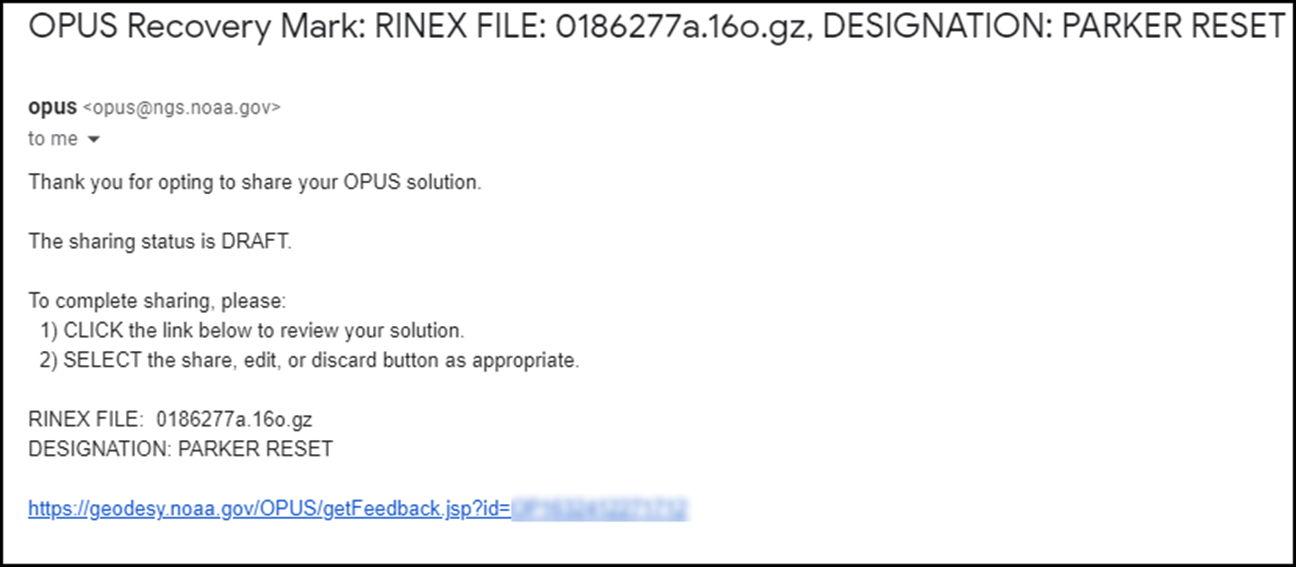 The Second Email seems normal.
November 30, 2021
Tips on Successful Use of OPUS SHARE
‹#›
The Mock Up Solution
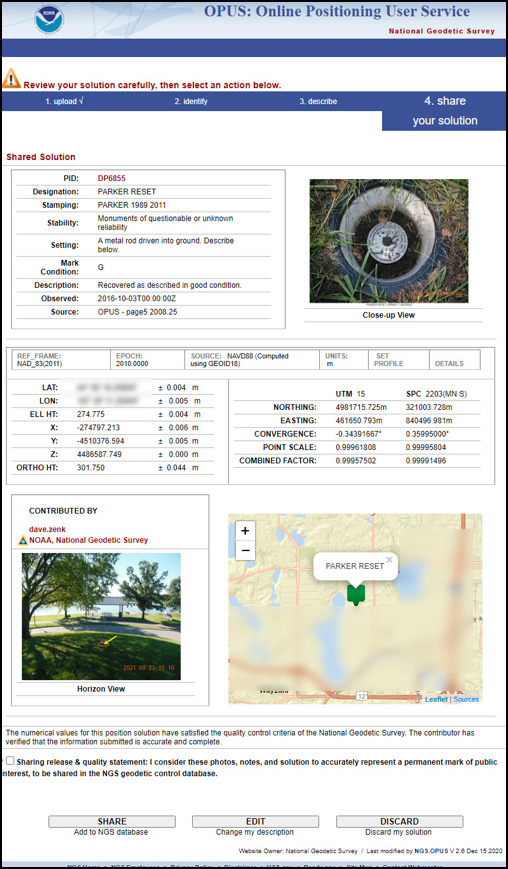 Following the hyperlink, the Mock Up solution seems OK, if you don’t look closely. 
Map marker is same as ZENK DECK

I didn’t notice and clicked SHARE
November 30, 2021
Tips on Successful Use of OPUS SHARE
‹#›
The Third Email arrives
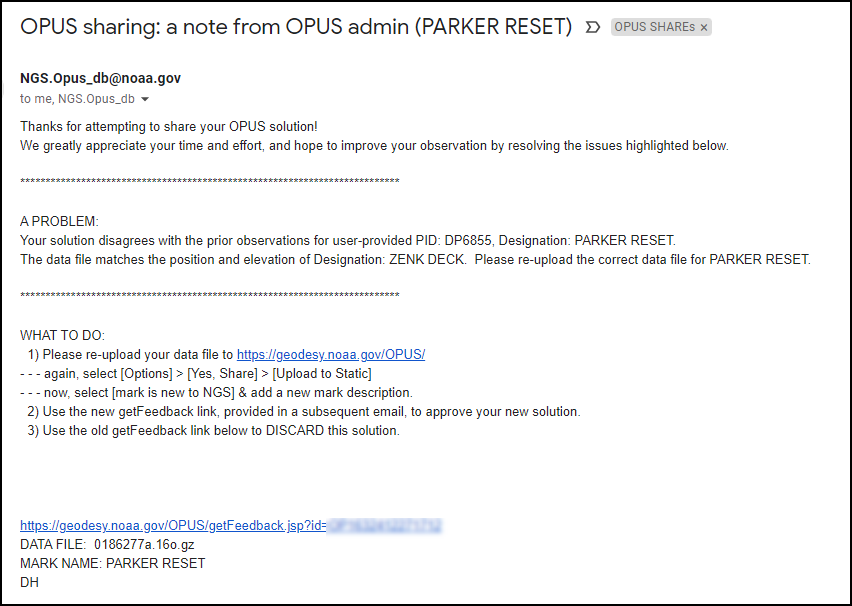 The text of this email advises me that I need to REVIEW, REMEDIATE, and RESUBMIT.

Since I’ve LOST the correct RINEX file, I will select DISCARD.
November 30, 2021
Tips on Successful Use of OPUS SHARE
‹#›
Contact
If you need assistance contact your NGS Regional Advisor.
https://www.geodesy.noaa.gov/ADVISORS/index.shtml
Or send email to:
ngs.opus@noaa.gov
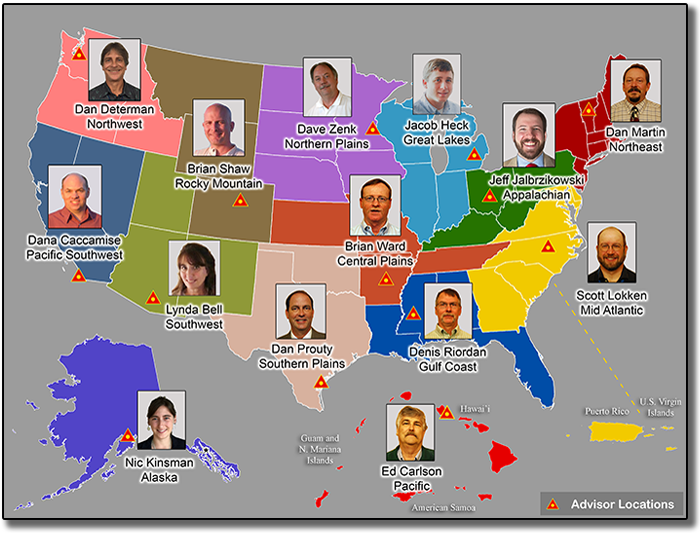 November 30, 2021
Tips on Successful Use of OPUS SHARE
‹#›
[Speaker Notes: If you need assistance, please contact me or your regional NGS Advisor.
And good luck with your OPUS SHARE submissions.

Thank you.]
HANDOVER to GALEN,
ERIKA retains control of transitions
‹#›
North American Vertical Datum of 1988 is Based on Continental Scale Geodetic Leveling
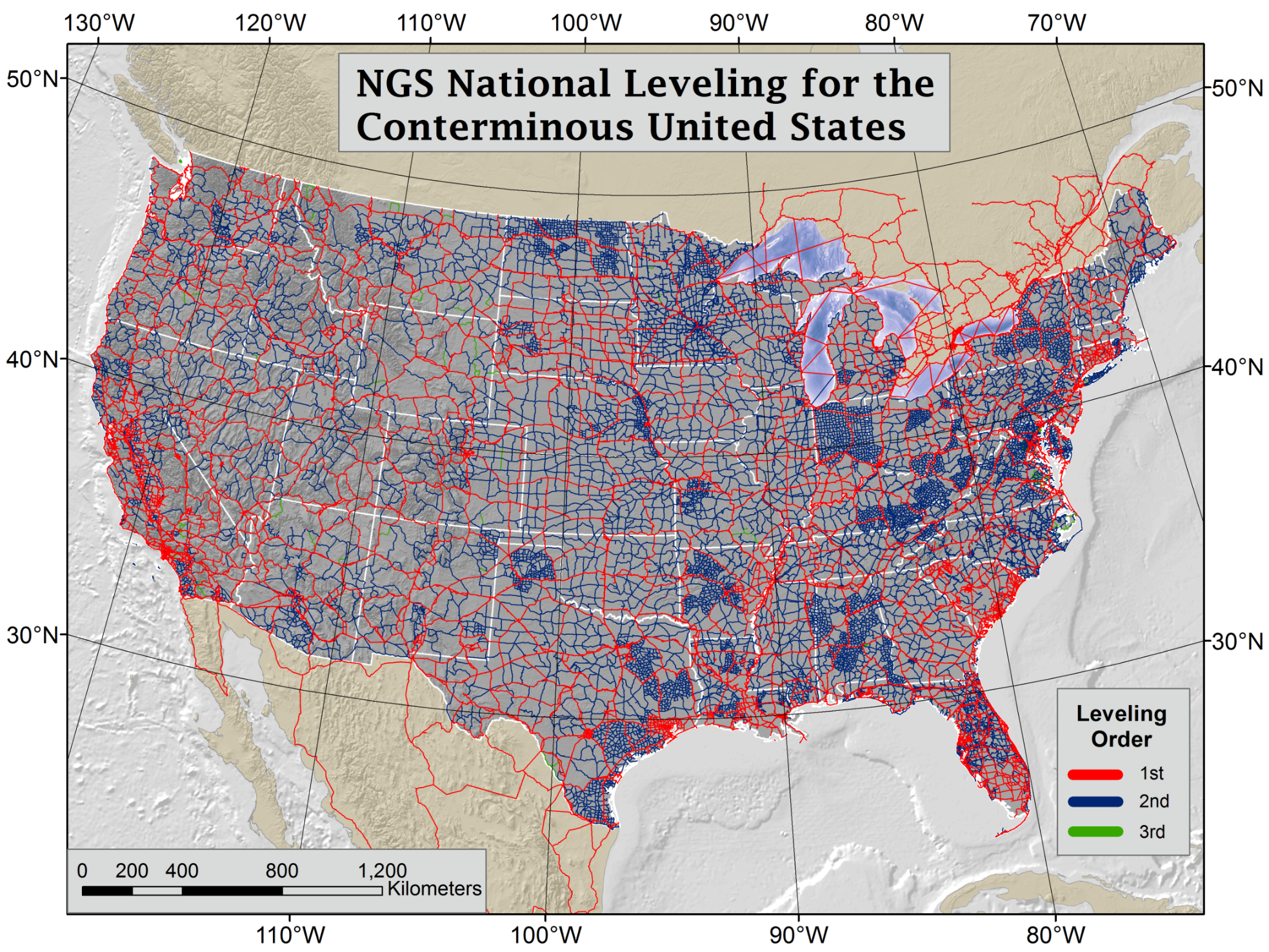 Orthometric Heights tell you which way water will flow
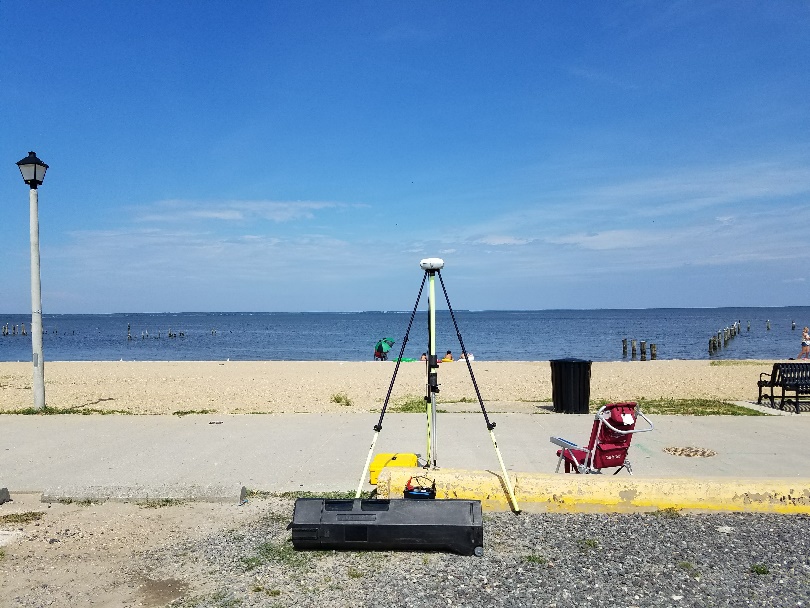 And then came GPS…
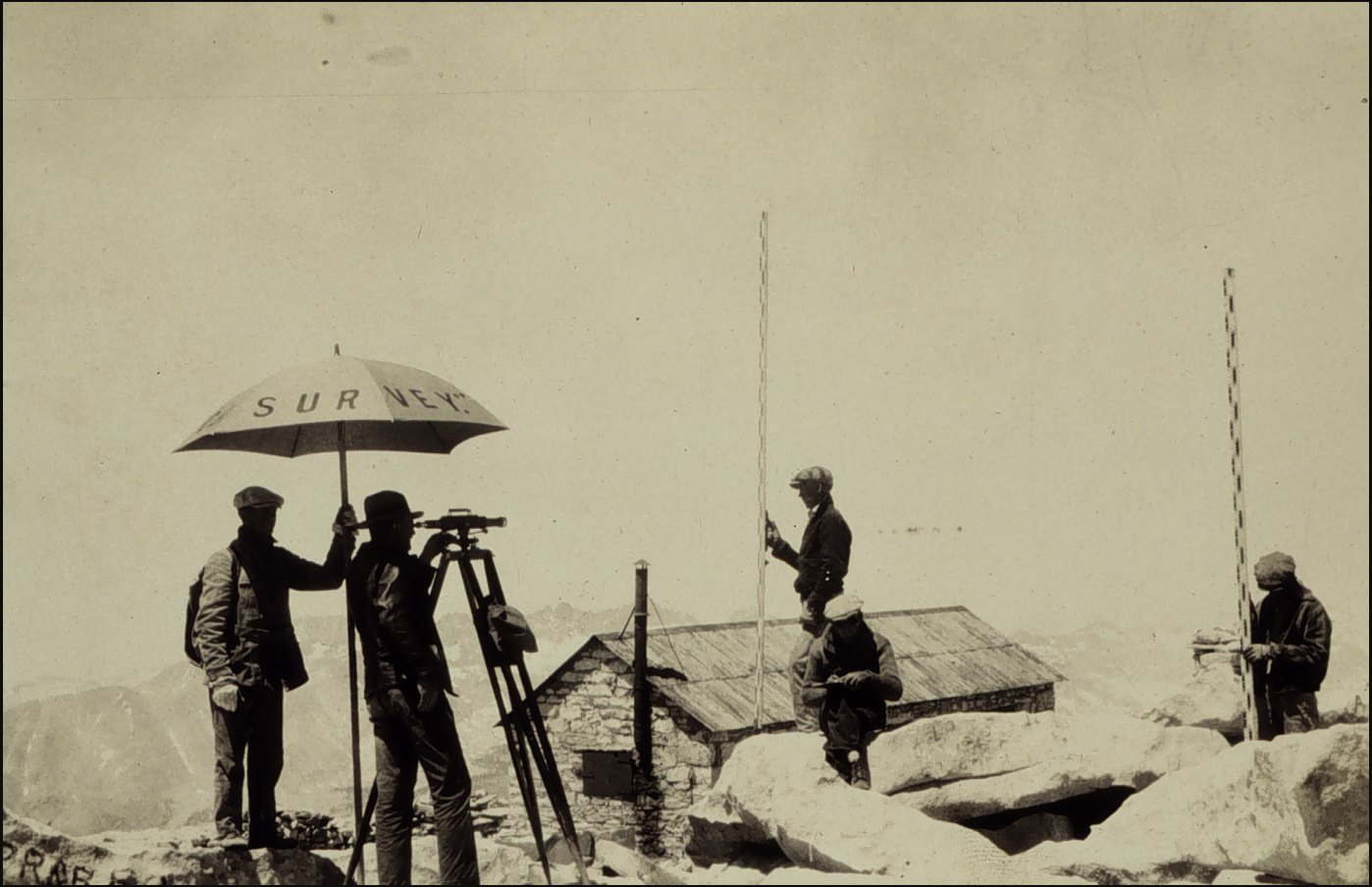 NAVD 88 consists of about 800,000 bench marks connected by about 2.2M km of leveling observed over a span of 80+ years and all adjusted together.
[Speaker Notes: NAVD 88 consists of about 800,000 bench marks and ~2.2M km of leveling. Data was collecting over many decades by roving bands of surveyors who walked across the country multiple times over the years, east to west, north to south and back again. It is currently the official vertical datum of the US and is required for federal mapping projects.
GPS data on those leveled marks were used to create GEOID18 – the model used to derive NAVD88 heights from GPS ellipsoid heights, as well as the transformation tools that will be released with NAPGD2022.

NAVD 88 was an incredible effort and employed the best technology and scientific understanding at the time
BUT:
ACCESS!
Leveling is time intensive and expensive 
Access has historically been through passive control, bench marks that you must find 
Accuracy!
Distance dependent errors can build up, making the overall network less reliable
Bench mark  can move over time , Only as reliable as the last observation 
Consistency!
Modernized NSRS will eliminate systematic errors in current datums
Aligned with global reference frames
Integrated system for both positions and heights (“elevations”)

But, long time period during which things were moving that we could not adequately account for
New reference frames will give coordinates at specific reference epochs and the IFVM will move coordinates through time from the survey epoch to the reference epoch.]
Building on the Past to Prepare for the Future
GPS on Bench Marks is about collecting new GPS / GNSS data on existing NGS marks with published NAVD 88 orthometric heights. It's about building the Transformation Tool to connect the past and future Datums and preparing the country and our communities to take full advantage of the benefits of the Modernized NSRS
Benefits of Participating in GPSonBM: 
Improve local results of NAVD 88 – NAPGD2022 Transformation Tools
Receive 2020.00 Reference Epoch Coordinates (REC’s) with initial release of Modernized system
Go 4D - Track changes over time with Survey Epoch Coordinates (SEC’s)
GEOID18
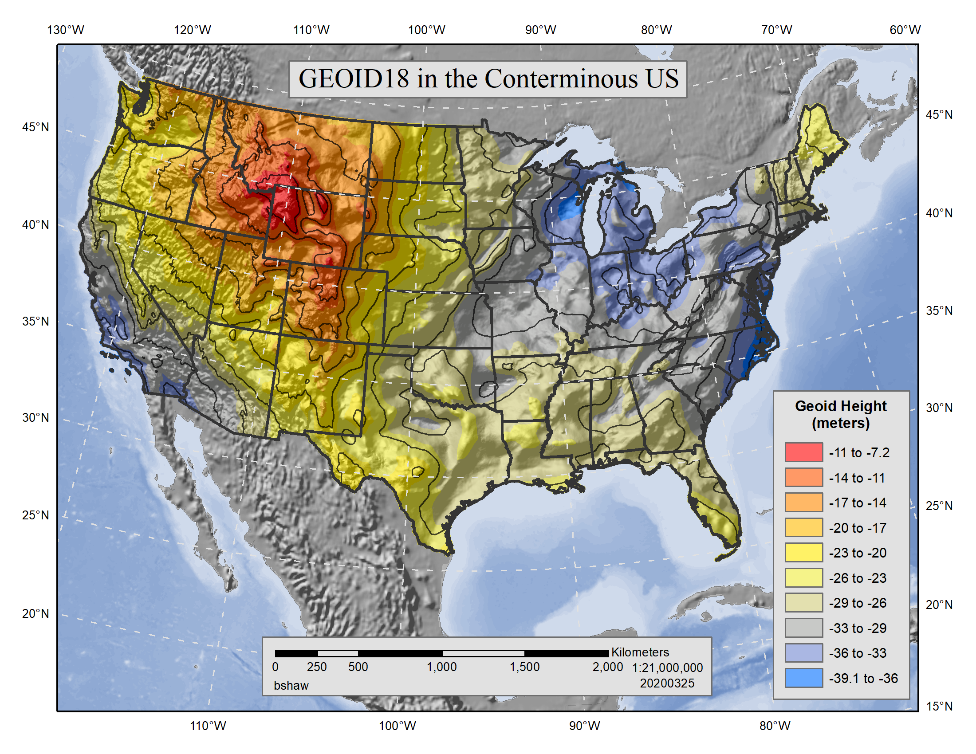 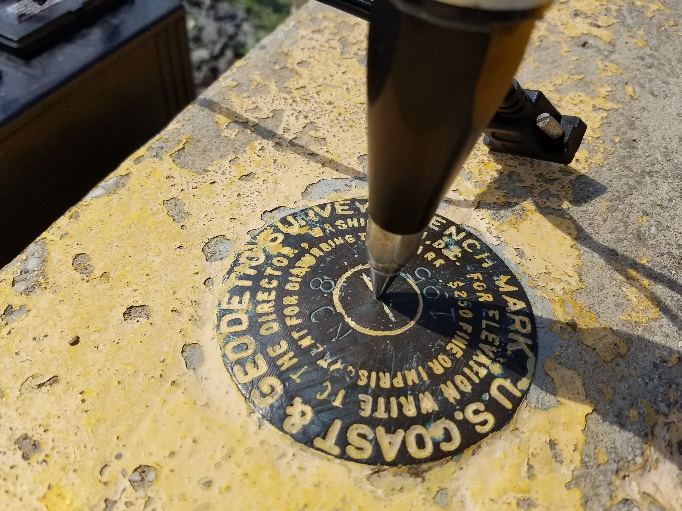 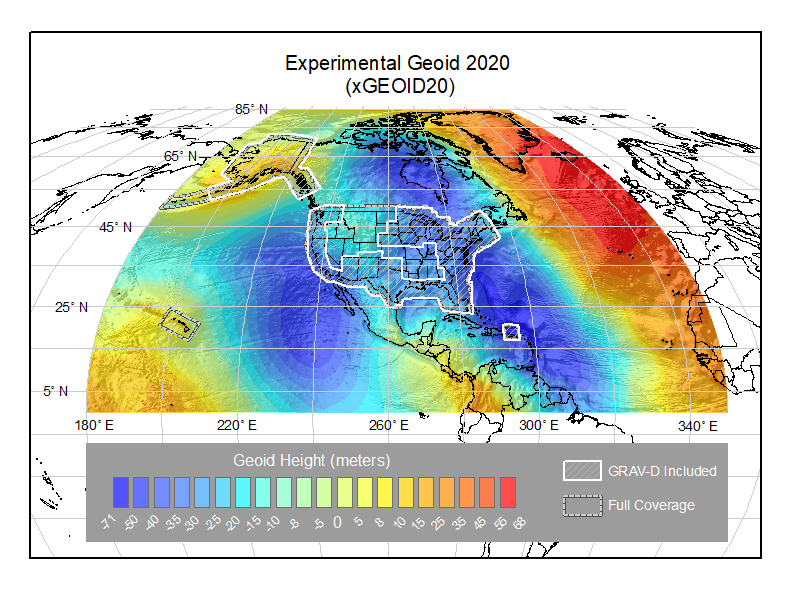 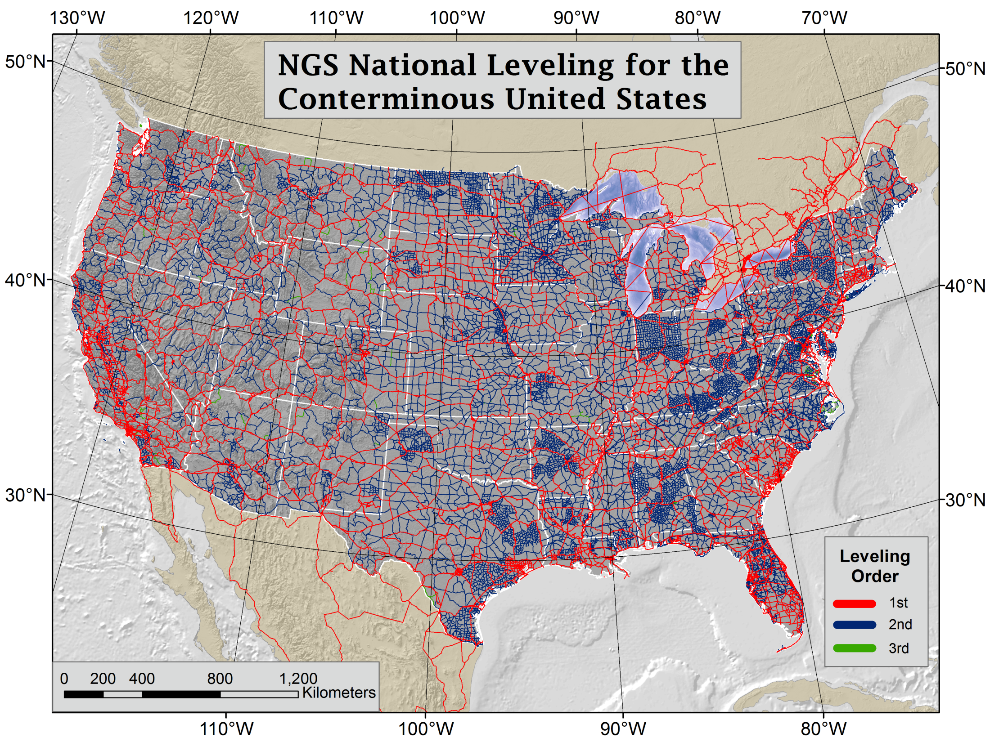 Update Passive Control Status
Check your RTN results
[Speaker Notes: Historically used to create the hybrid geoid models used to provide GPS derived NAVD 88 orthometric heights (GEOID99 – GEOID18)
Evaluate the experimental gravimetric geoid models (xGEOIDs) as team iterates toward GEOID2022, the foundation for NAPGD2022 
Create transformation tools between NAVD88 and NAPGD2022
Gathering data to generate 2020.0 Reference Epoch Coordinates and (eventually) a series of Survey Epoch Coordinates]
GPSonBM Measurements Connect Current and Future Datums
The relationship between the old and new datums varies by location due to biases and tilts in NAVD88. The accuracy of the transformations will be directly related to the density of GPSonBM data available in that area.
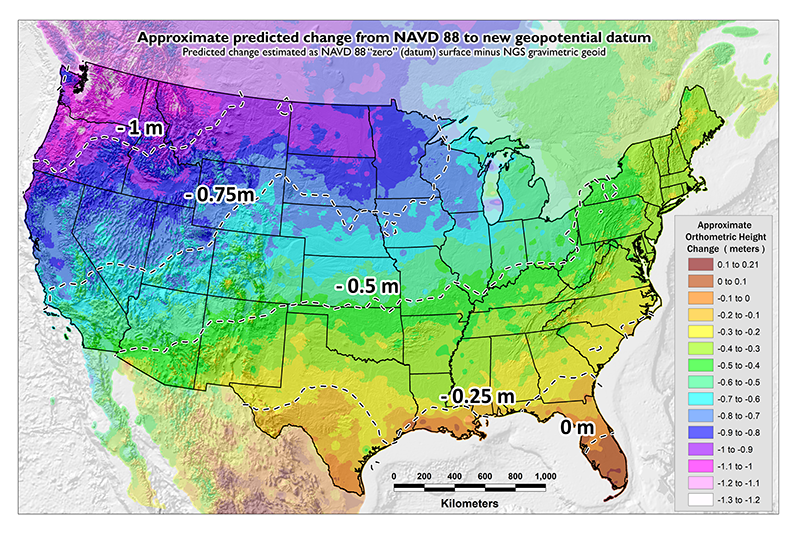 In moving from NAVD 88 to NAPGD2022 there will be a Shift:

A one-time jump in orthometric heights in the 0 to 2 meter range (From fixing biases and tilts in NAVD 88)
PID: EZ0840
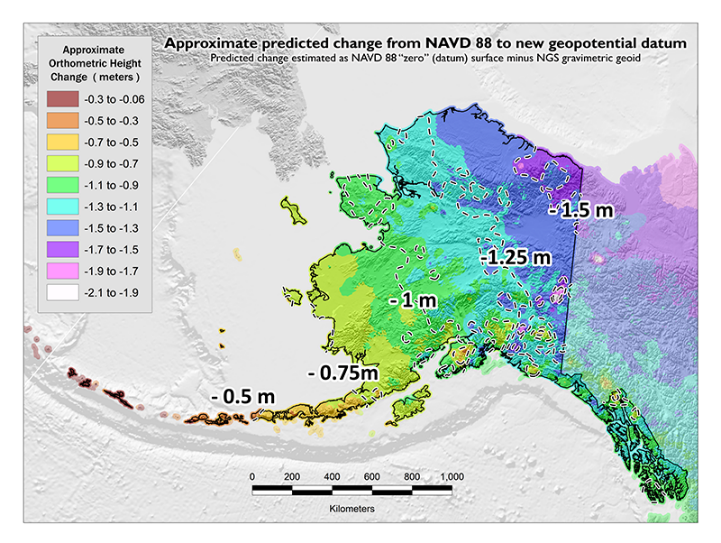 GPSonBM data is used to measure  the Shift
‹#›
[Speaker Notes: The relationship between the old and new datums varies by location due to biases and tilts in NAVD88 relative to the gravimetric geoid model]
Why some submissions fail
Discussion of the NGS review/approval process of shared marks  to explain why some submissions fail
November 30, 2021
Tips on Successful Use of OPUS SHARE
‹#›
Sharing can be quick, usually
no need to wait for precise orbits!	     solutions without problems										     are quickly approved, but ...
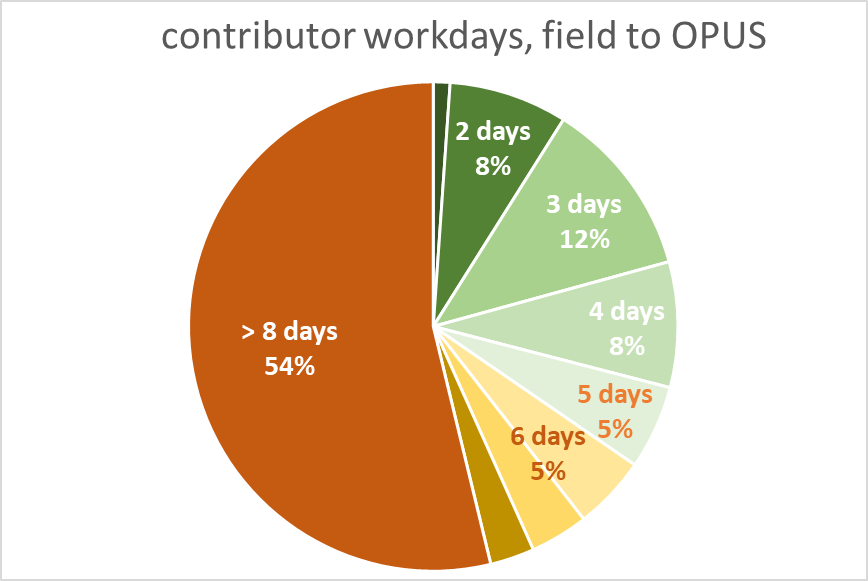 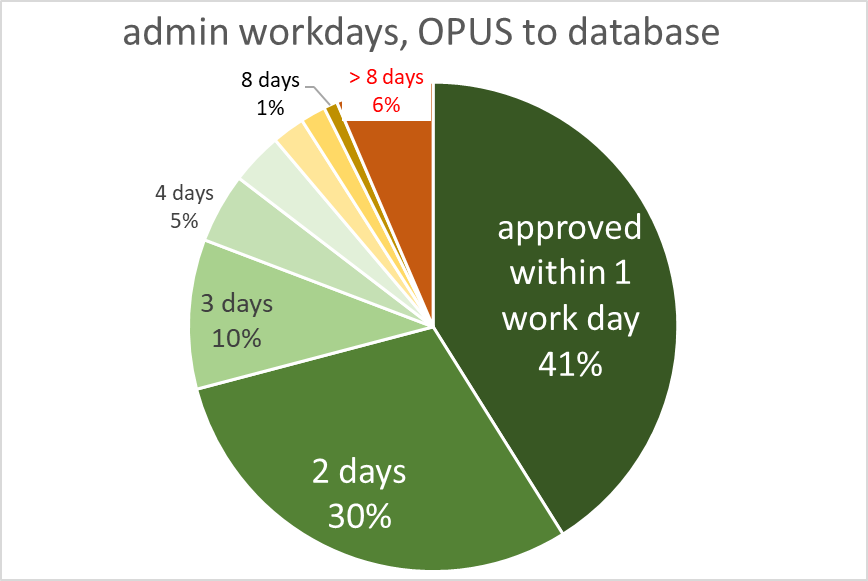 ‹#›
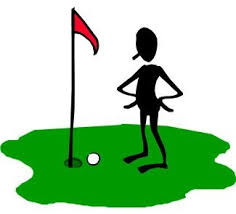 some solutions fail robo-review
5001   OPUS sharing REJECTED
 5001   SORRY your data file failed our initial quality control tests.
 5001   Please re-upload to OPUS if you can correct the errors listed below 
 5001
 5001   See also hints at https://geodesy.noaa.gov/OPUS/about.jsp#accuracy
 5001   and alternate sharing methods at https://geodesy.noaa.gov/marks/descriptors.shtml

RINEX FILE:  5703068p.21o.gz
DESIGNATION: X 1008

EPHEMERIS:      OK   igs21482.eph.
OBS USED:       FAILED  --> Need 70 % or more, file had  69.57 %.
DURATION:       OK    (hrs)
# FIXED AMB:    OK   85.34 %.
ANT NAME:       TRMR10          NONE.
ARP HEIGHT:     OK   2.05 (m).
OVERALL RMS:    OK   0.021 (m).
LAT RANGE:      OK   0.004 (m).
LON RANGE:      OK   0.008 (m).
EL HGT RANGE:   OK   0.020 (m).
wait a day for rapid-orbits
consider trimming poor-performing satellites, or a few minutes from start or end of your data file
improve peak-to-peak ranges with upload option base stations exclude those with the highest “Residuals of position determined by individual baselines from the final position”
‹#›
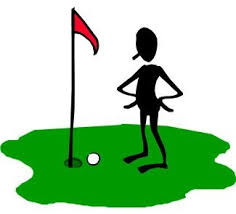 some solutions fail admin review
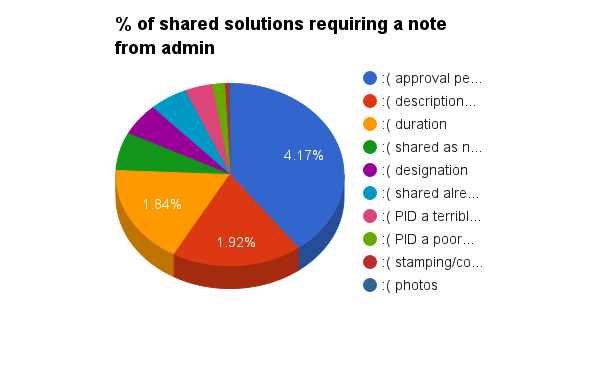 pending contributor action to approve
description is vague
duration < 4 hour minimum
existing mark, was shared as new
designation doesn’t follow traditional pattern
duplicate: you shared this already!
PID is wrong! mark appears misidentified
PID? Obs? Position mismatches datasheet
stamping or condition conflict with photo
photos are poor
‹#›
Check your antenna types and heights!
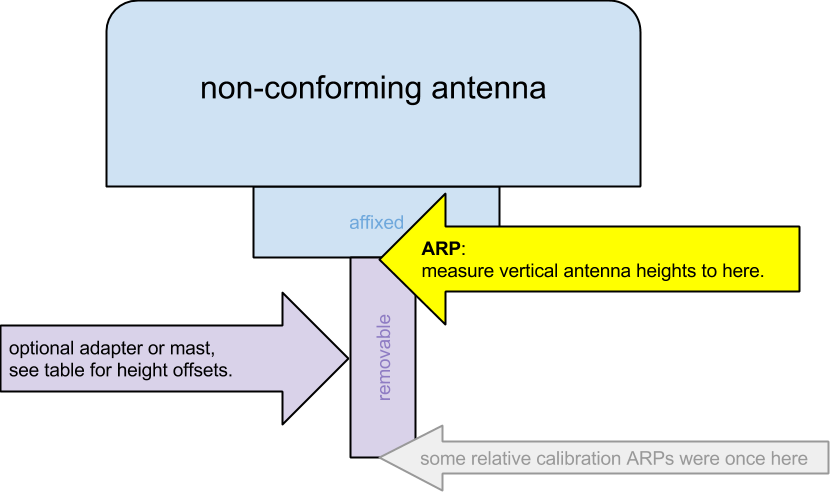 ‹#›
Questions submitted prior to the start of the webinar:

I have submitted OPUS shared solutions, but inadvertently added the wrong company to associate with my solutions.  How do I modify my personal information and fix this error?
email ngs.opus@noaa.gov with the needed correction information
I have not utilized OPUS in a very long time since I am in an area where VRS is readily available. My question pertains to the Big Island of Hawaii. Does OPUS provide a good solution for establishing State Plane Coordinates and vertical datum in Hawaii, specifically Hawaii Island? Operational CORS sites are not prevalent out there and all to the west of BI, quite a distance away. So it seems to me that it would not be good for establishing survey control relative to SPC. What are your thoughts?
SPCS should be consistent with datasheets everywhere. Hawaii has no vertical datum officially, so geoid model uses surface akin to NAPGD2022.
November 30, 2021
Tips on Successful Use of OPUS SHARE
‹#›
Questions submitted prior to the start of the webinar:

I have static gps data on benchmarks collected over the past 10+ years throughout the southeast seven counties in Idaho. I don’t have the necessary meta-data… updated to-reach description, photos, etc.… to submit my static observations to opus shared solutions. Is there a way NGS can accept this data in the GPS on benchmarks campaign without having that metadata?
no, unfortunately.You can use these data to determine the potential value of observations in your area, if OPUS heights already match published, that’s good news, your observations confirm but won’t impact the model
‹#›
Contact Us
OPUS Questions:
NGS.OPUS@noaa.gov


Feedback on any NGS Products: 
NGS.Feedback@noaa.gov
‹#›
The End
November 30, 2021
Tips on Successful Use of OPUS SHARE
‹#›